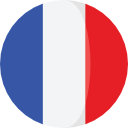 ROM1BFR02 
Francouzština II
(pro nefrancouzštináře)
LEÇON 1
CONJUGAISON DES VERBES DU PREMIER GROUPE
slovesá 1. triedy sú slovesá, ktorých koncovka v infinitíve končí na -er (90% slovies)
  parler (hovoriť), aimer (mať rád), oublier (zabudnúť), commencer (začať), regarder (pozerať), écouter (počúvať), manger (jesť), chanter (spievať), danser (tancovať) ...

OKREM slovesa aller (ísť), ktoré sa časuje nepravidelne
CONJUGAISON DU VERBE « PARLER » (Présent)
základ slovesa (parl) + koncovky

jednotné č.					množné č.

1. je parl-e				1. nous parl-ons
2. tu parl-es				2. vous parl-ez
3. il/elle/on parl-e		3. ils/elles parl-ent
CONJUGAISON DES VERBES DU DEUXIÈME GROUPE
slovesá 2. triedy sú slovesá, 
  ktorých koncovka v infinitíve končí na -ir 	
  finir (končiť), définir (definovať), choisir (vybrať), 
 réfléchir (premýšľať), réussir (uspieť), guérir (vyliečiť sa),
 grandir (vyrásť)
CONJUGAISON DU VERBE « FINIR » (Présent)
základ slovesa (fini) + koncovky

jednotné č.					množné č.

1. je fini-s				1. nous fini-ssons
2. tu fini-s				2. vous fini-ssez
3. il/elle/on fini-t			3. ils/elles fini-ssent
CONJUGAISON DES VERBES DU TOISIÈME GROUPE
les verbes qui n'appartiennent à aucun des deux groupes

ceux dont INFINITIF se termine en –IR n'ont pas de base longue en -ss (offrir, servir, dormir, courir, venir)
ceux dont INFINITIF se termine en –OIR 
    (pouvoir, vouloir, voir)
ceux dont INFINITIF se termine en –RE 
    (prendre, croire, répondre)
Devoir à la maison
compléter les exercices : FR2_lecon1_exercices
                                     verbes_3egroupe_exercice
conjuguer un verbe dans le document verbes_du_3e_groupe


système éducatif :  https://www.francaisfacile.com/exercices/exercice-francais-2/exercice-francais-50511.php
https://www.google.com/search?q=France+:Organisation+et+structure+du+syst%C3%A8me+%C3%A9ducatif&rlz=1C1CHBD_esMX900__900&sxsrf=ALeKk01tkygU3ySYpnCRvX5Whc8YsaIvVA:1599519267094&source=lnms&tbm=isch&sa=X&ved=2ahUKEwi_zefNkdjrAhVCeawKHVTmBK#imgrc=ZV_1iLYAEy80-M